Айгуль Явдатовна Мирзаяновавоспитатель группы компенсирующей направленности «Речецветик» для детей с ОВЗ с ТНР высшая квалификационная категорияМАОУ СОШ №14 города Тобольска
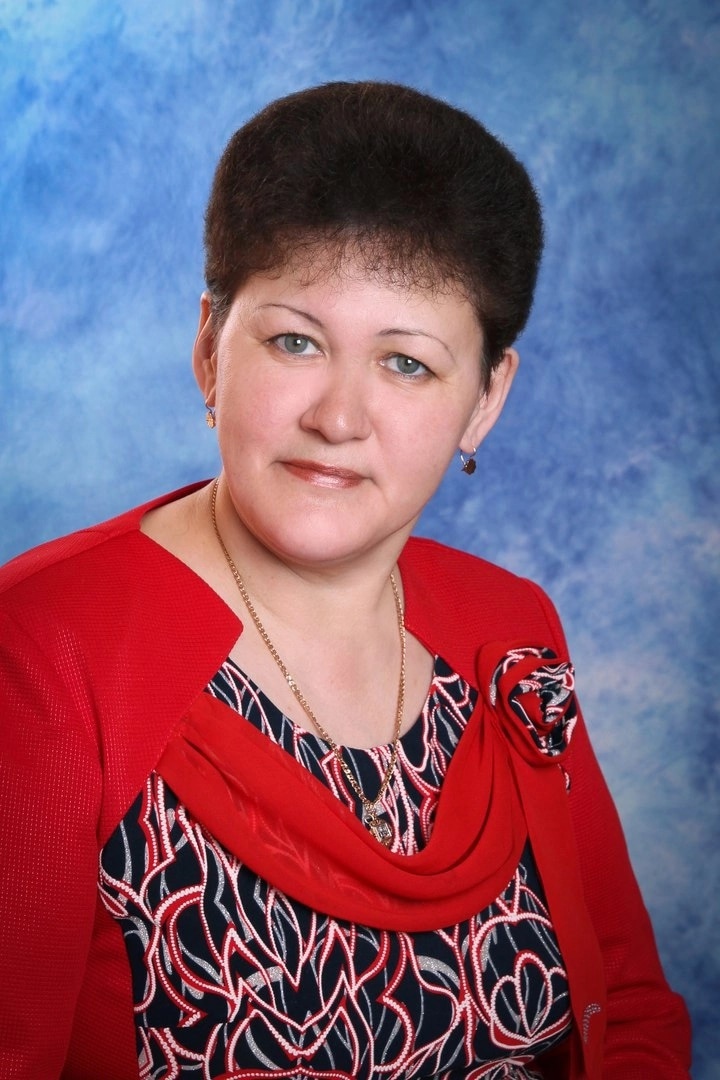 «Использование физкультурно – оздоровительных технологий в работе с детьми дошкольного возраста с ограниченными возможностями здоровья»
«Забота о здоровье - это важнейший труд воспитателя.От жизнерадостности, бодрости детей зависит их духовная жизнь, мировоззрение, умственное развитие, прочность знаний, вера в свои силы»								В.А.Сухомлинский.
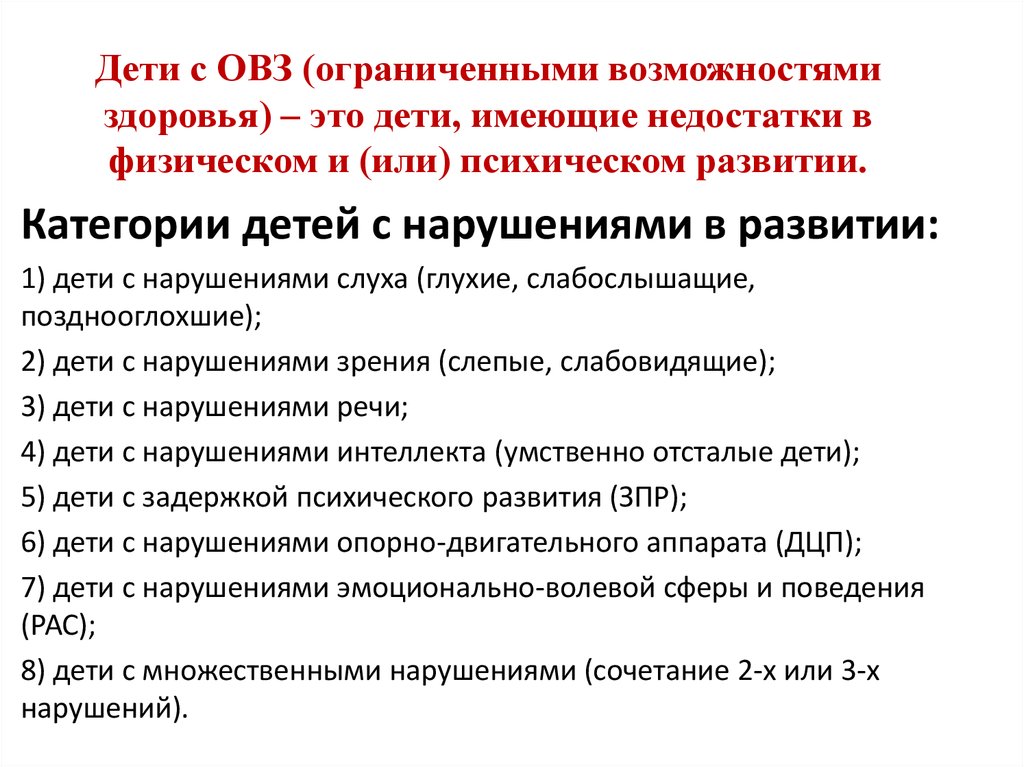 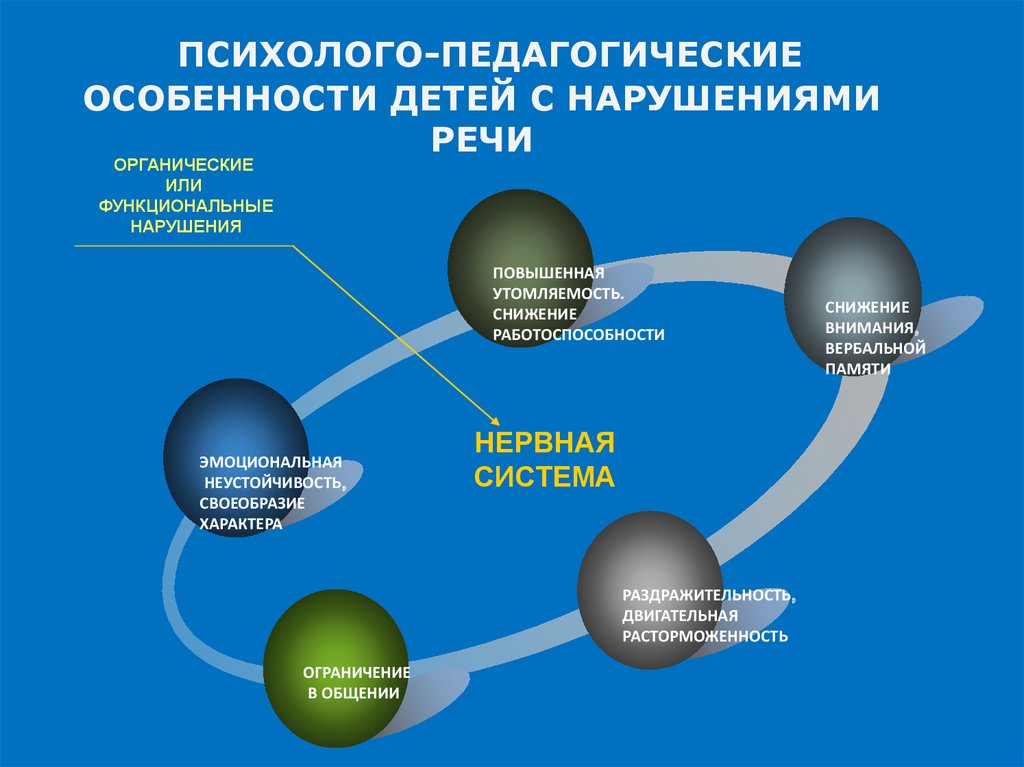 Пальчиковая гимнастика
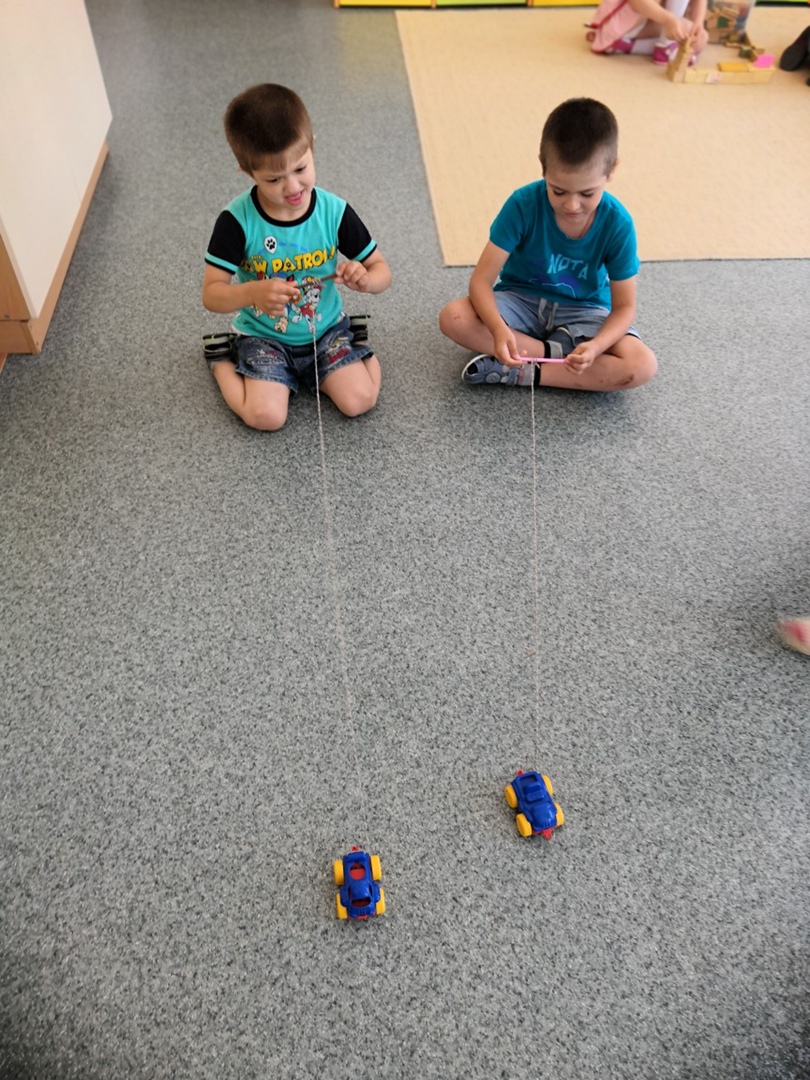 Су – Джок терапия
Дыхательные упражнения
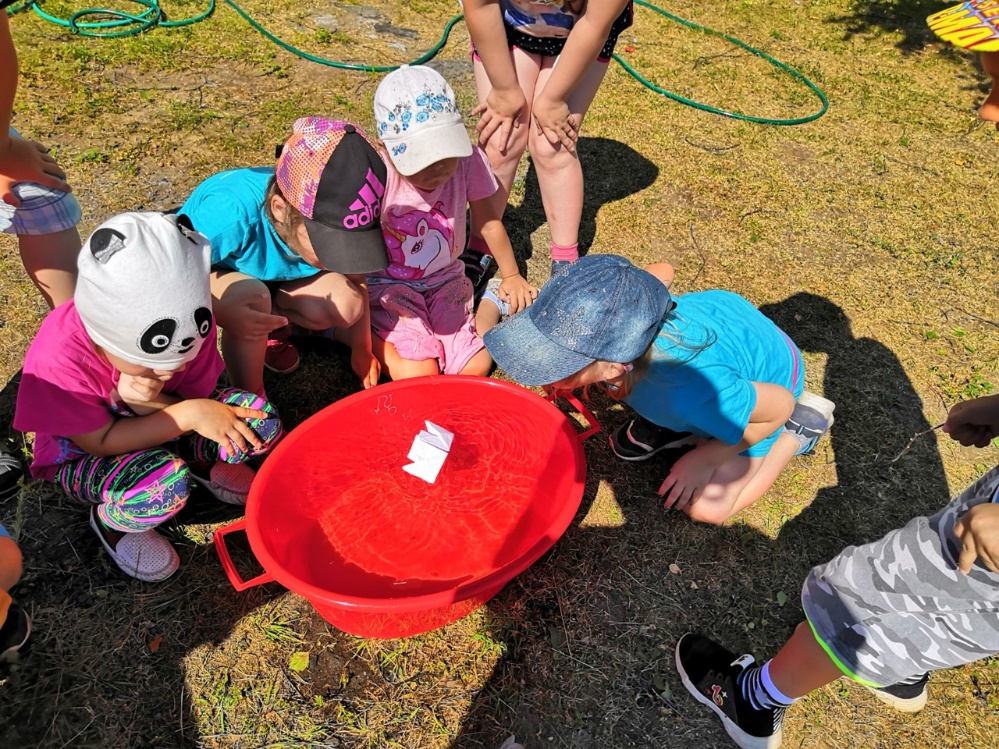 Динамические паузы и физминутки, логоритмические упражнения
Утренняя гимнастика
Физкультурные занятия
Подвижные игры
Водно – солевое закаливание          и корригирующая гимнастика
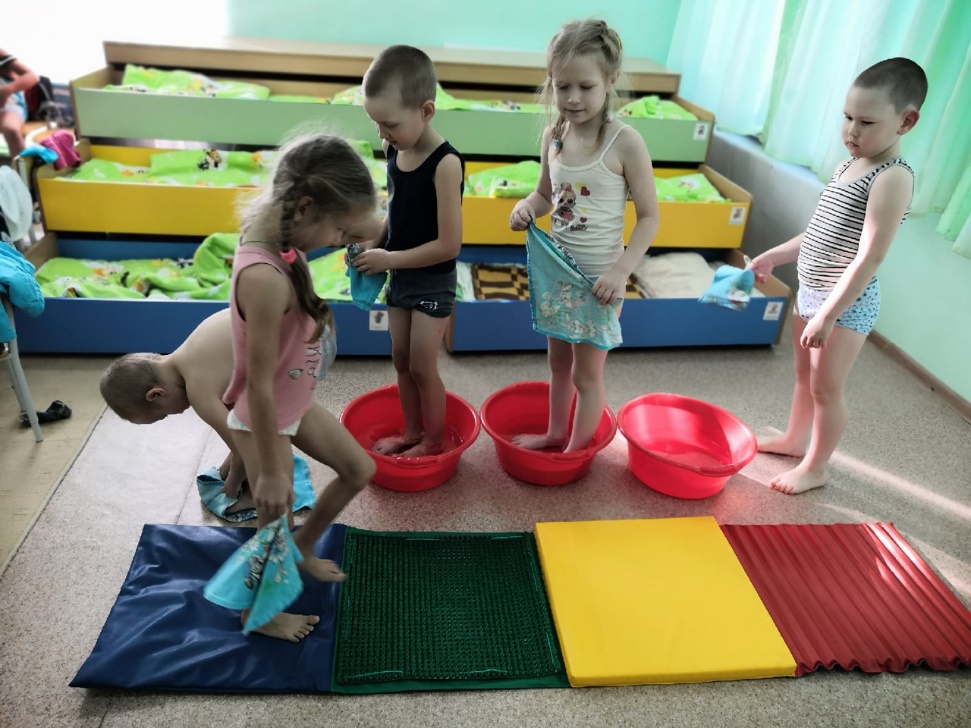 Спортивные танцы
Нейрогимнастика
Антистрессовая гимнастика
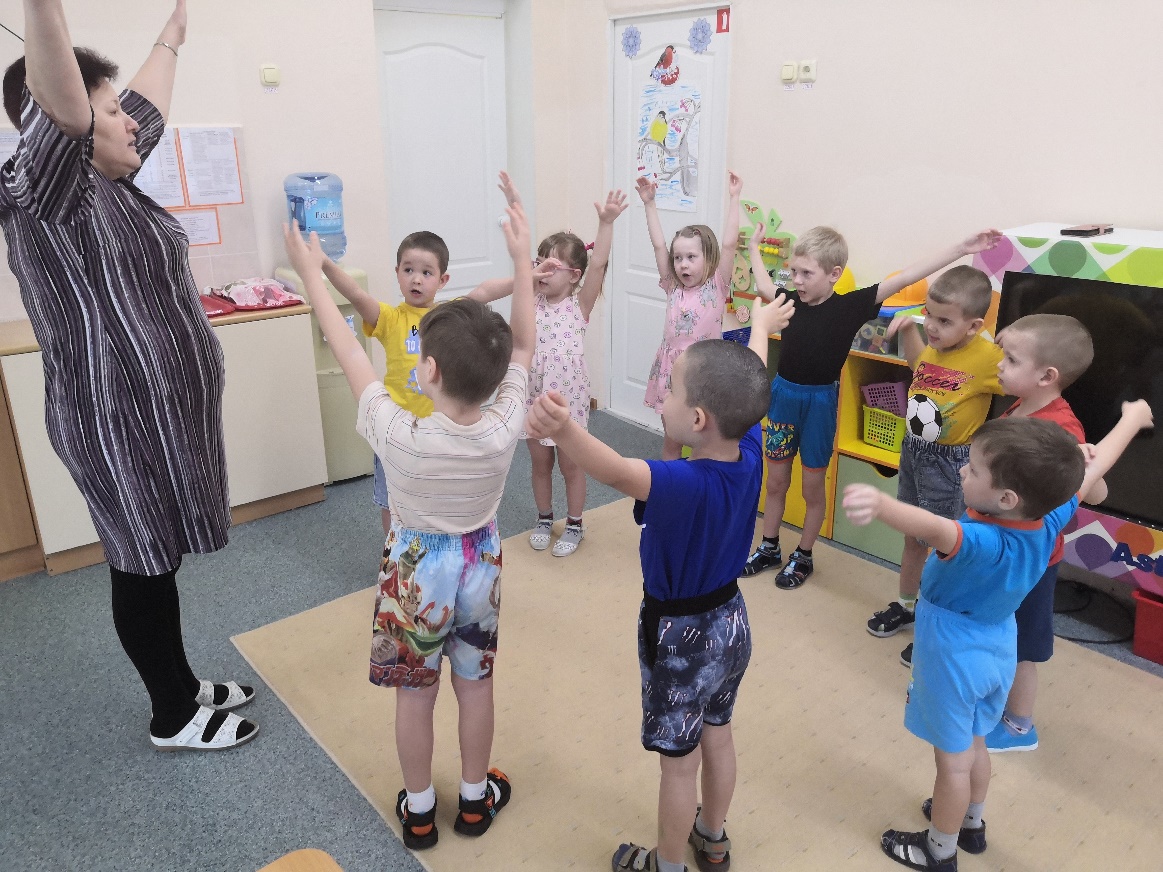 Спасибо за внимание! 
Главное – хорошее настроение! 